MATH:7450 (22M:305) Topics in Topology: Scientific and Engineering Applications of Algebraic Topology

Sept 11, 2013:  Persistent homology.  

Fall 2013 course offered through the 
University of Iowa Division of Continuing Education

Isabel K. Darcy, Department of Mathematics
Applied Mathematical and Computational Sciences, University of Iowa

http://www.math.uiowa.edu/~idarcy/AppliedTopology.html
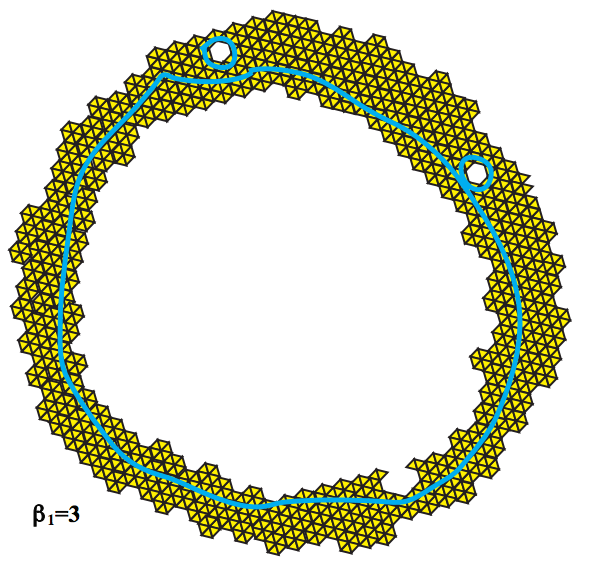 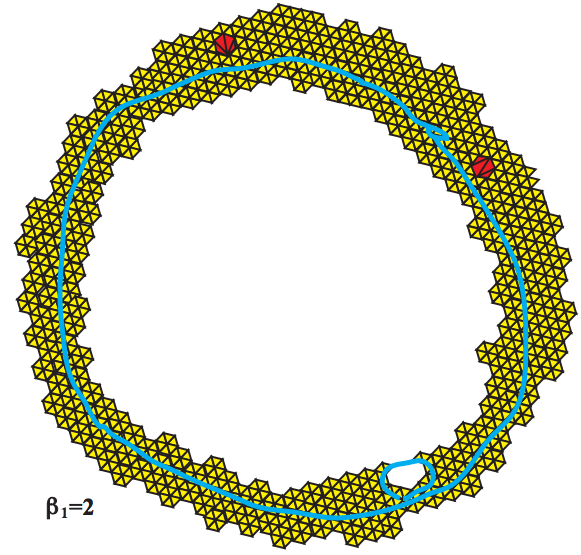 Topology and Data. Gunnar Carlsson
www.ams.org/journals/bull/2009-46-02/S0273-0979-09-01249-X
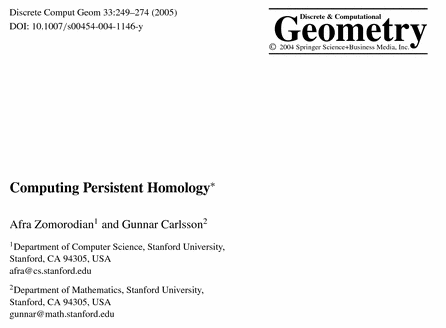 http://link.springer.com/article/10.1007%2Fs00454-004-1146-y
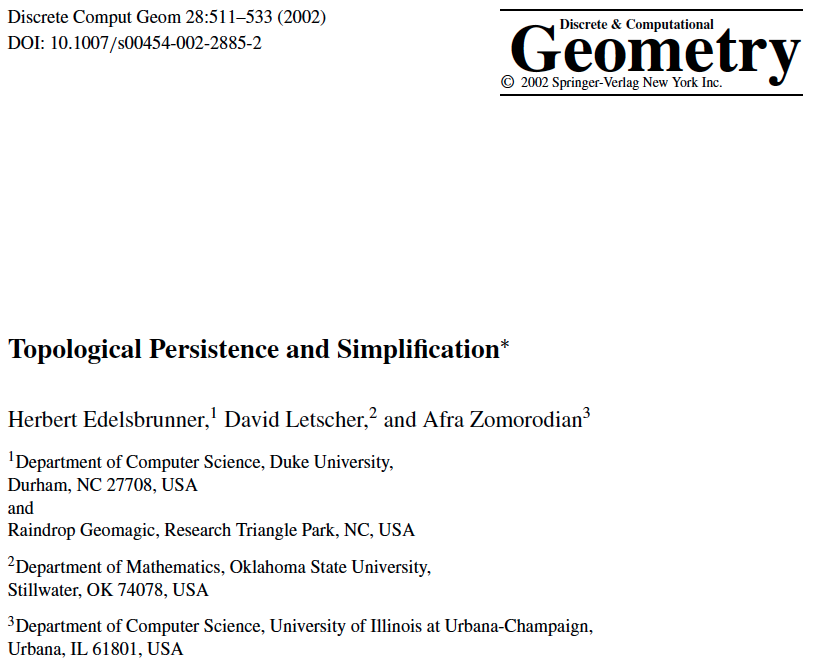 http://link.springer.com/article/10.1007/s00454-002-2885-2
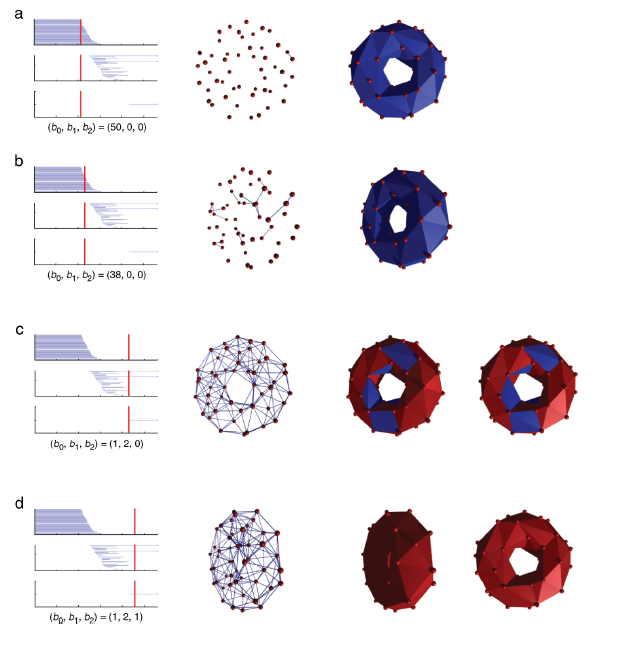 http://www.journalofvision.org/
content/8/8/11.full
Figure 3 from
Topological analysis of population activity in visual cortex 
Gurjeet Singh, Facundo Memoli, Tigran Ishkhanov, Guillermo Sapiro, Gunnar Carlsson, and Dario L. Ringach 
J Vis June 30, 2008 8(8): 11
See also Figure 4 animation
A filtered complex is an increasing sequence of simplicial complexes:   C0        C1        C2       …
U
U
U
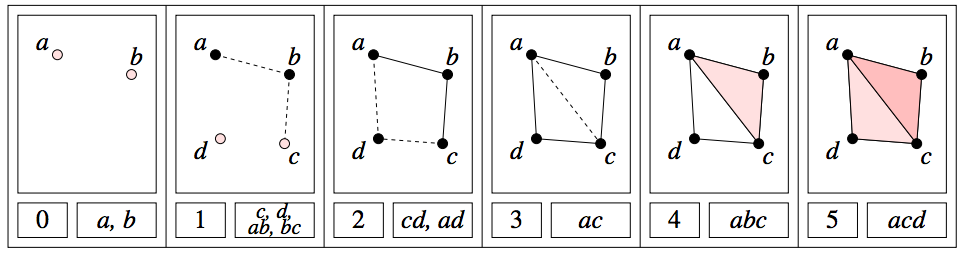 http://link.springer.com/article/10.1007%2Fs00454-004-1146-y
[Speaker Notes: Superscript = time, subscript = dimension]
A filtered complex is an increasing sequence of simplicial complexes:   C0        C1        C2       …
U
U
U
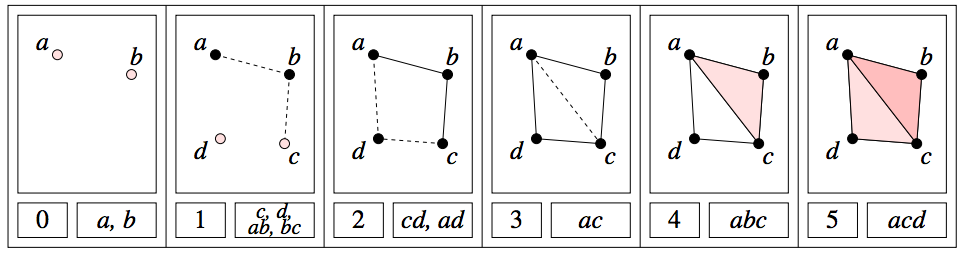 a, b is in C0        C1        C2       …        C5

{a, b, c} is in C4        C5
U
U
U
U
U
0
2
0
2
0
0
http://link.springer.com/article/10.1007%2Fs00454-004-1146-y
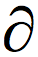 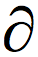 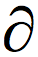 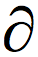 3
2
1
0
   C2      C1    C0    0
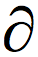 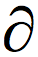 H0 = Z0/B0 = (kernel of     0)/ (image of     1)

				     null space of M0        
				   column space of M1

Rank H0 = Rank Z0 – Rank B0
=
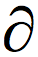 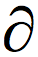 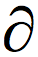 2
3
1

C2


C1     


C0
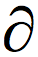 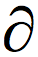 

H0 = Z0/B0 = (kernel of     0)/ (image of     1)

				     null space of M0        
				   column space of M1

Rank H0 = Rank Z0 – Rank B0
=
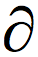 0
0
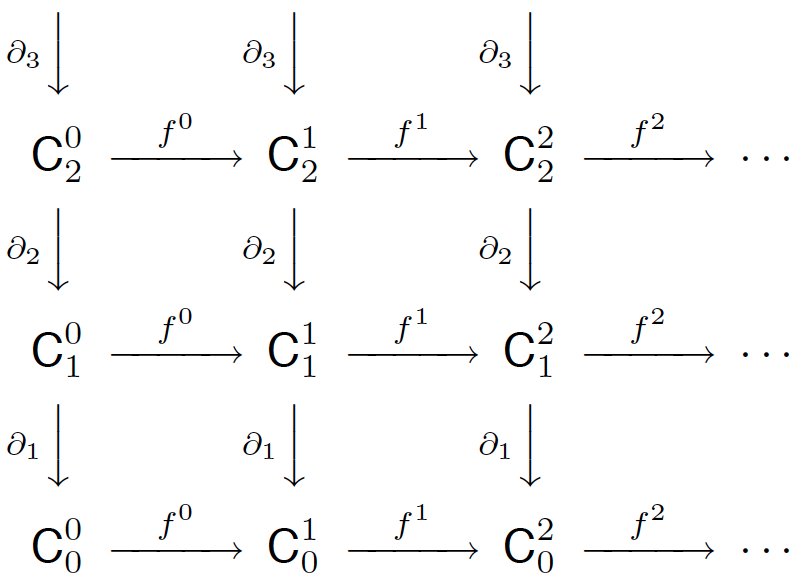 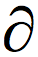 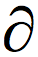 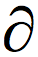 0
0
0
0
0
0
http://link.springer.com/article/10.1007%2Fs00454-004-1146-y
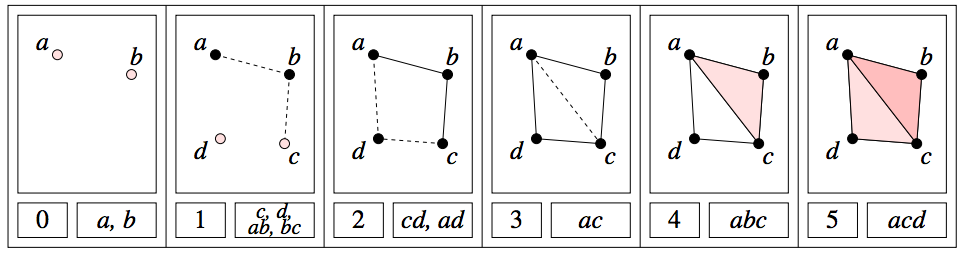 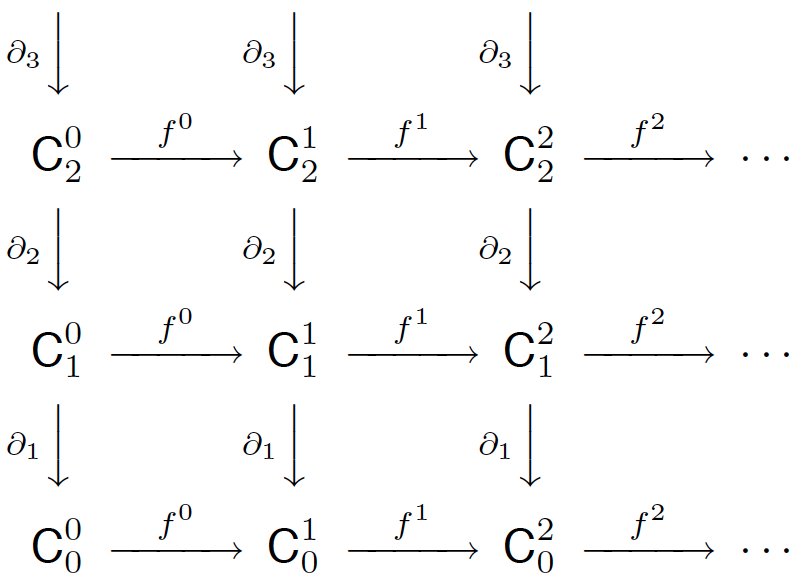 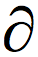 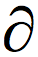 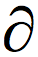 0
0
0
0
0
0
http://link.springer.com/article/10.1007%2Fs00454-004-1146-y
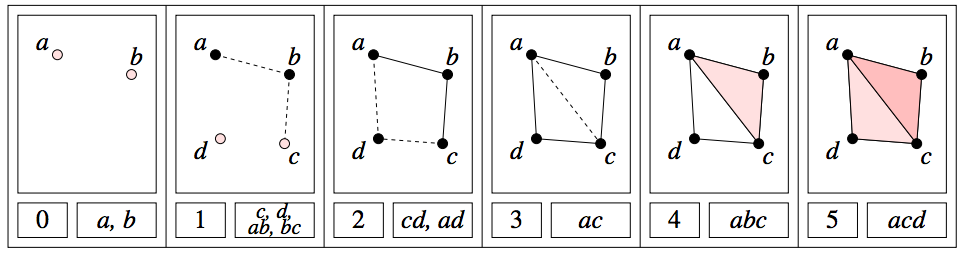 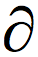 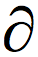 H0 = Z0/B0 = (kernel of     0)/ (image of     1)
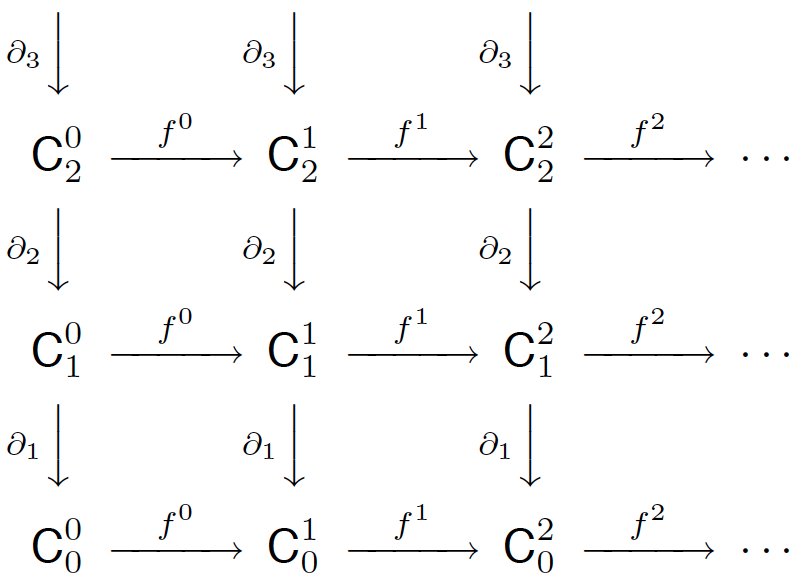 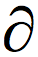 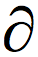 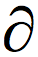 0
0
0
0
0
0
http://link.springer.com/article/10.1007%2Fs00454-004-1146-y
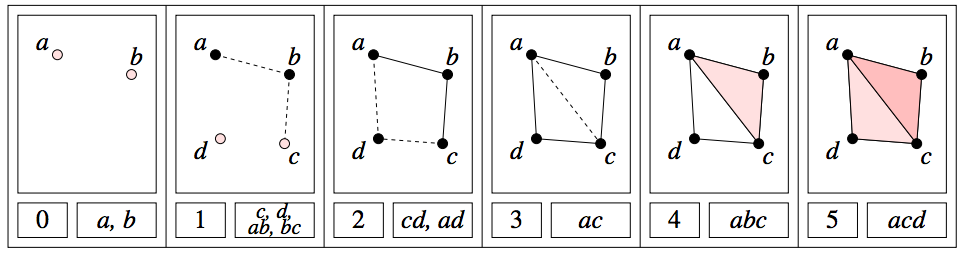 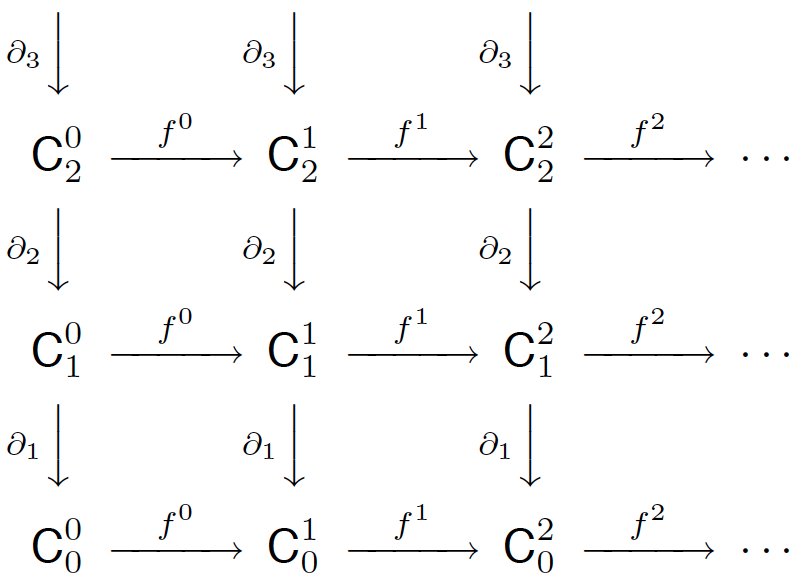 i, 0
i
i
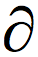 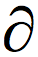 H0   =  Z0 / B0  =  (kernel of     0)/ (image of     1)
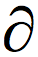 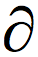 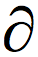 0
0
0
0
0
0
http://link.springer.com/article/10.1007%2Fs00454-004-1146-y
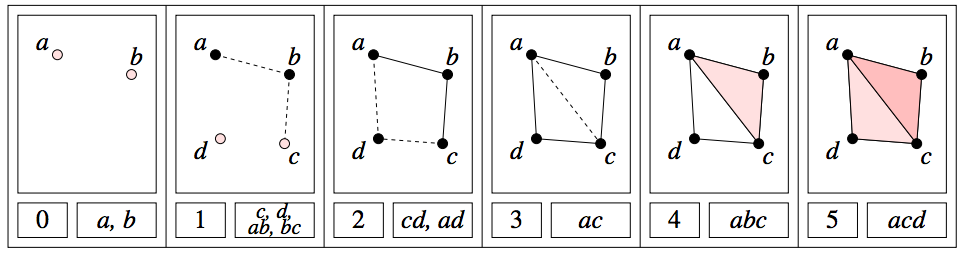 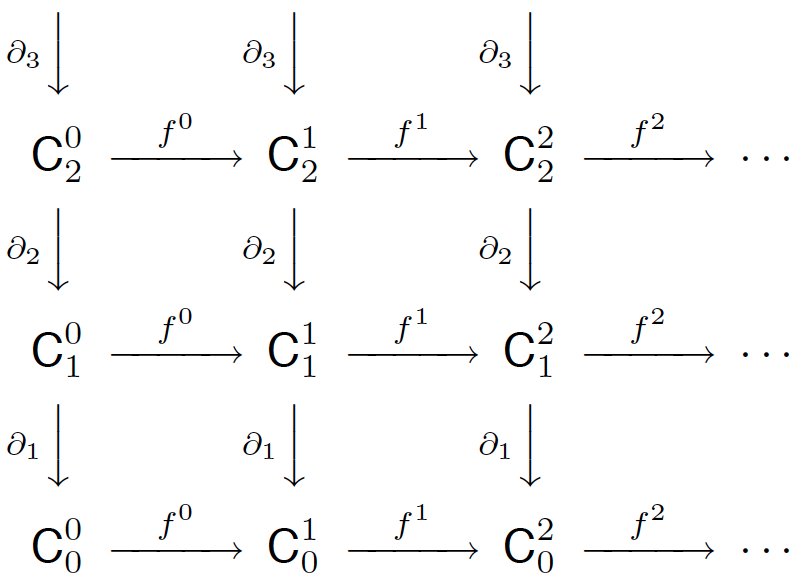 0, 1
0
0+1
0
H0    =  Z0 / ( B0         Z0 )
U
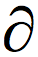 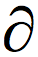 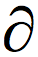 0
0
0
0
0
0
http://link.springer.com/article/10.1007%2Fs00454-004-1146-y
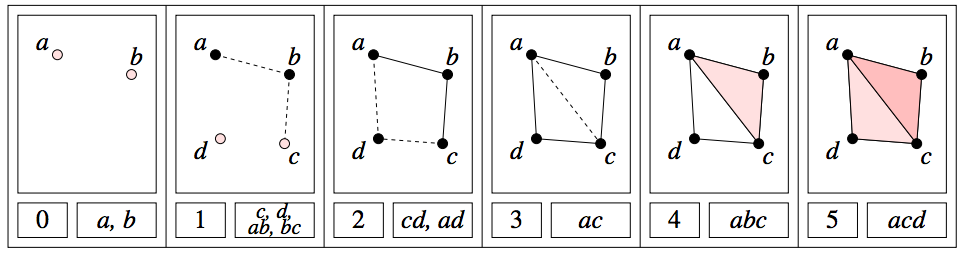 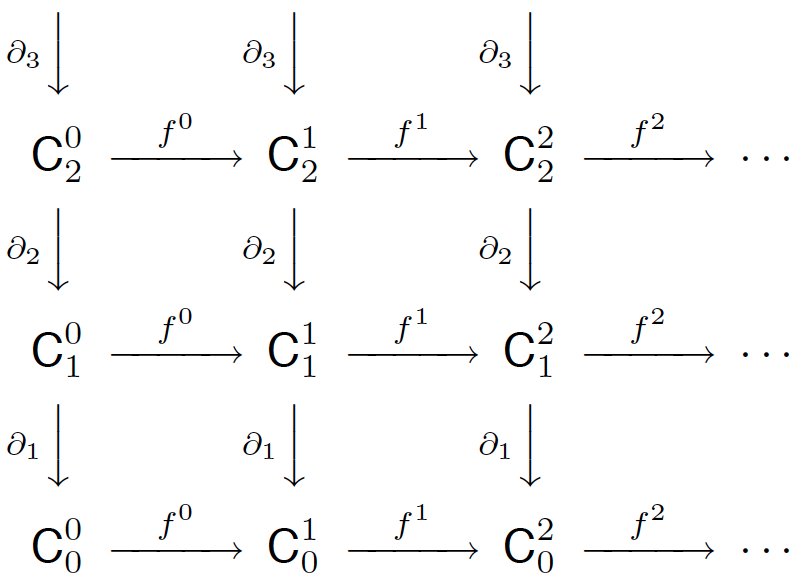 0, 2
0
0+2
0
H0    =  Z0 / ( B0         Z0 )
U
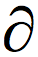 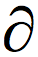 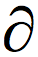 0
0
0
0
0
0
http://link.springer.com/article/10.1007%2Fs00454-004-1146-y
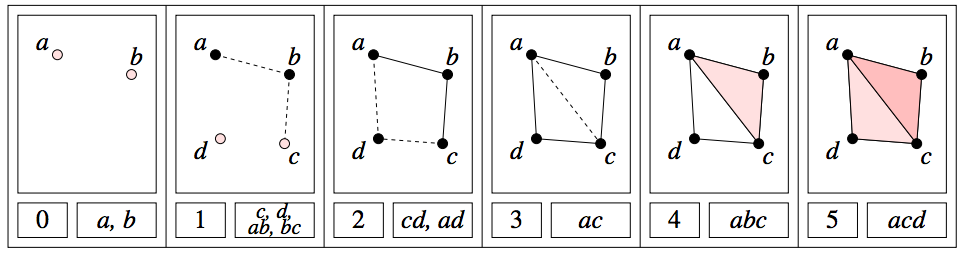 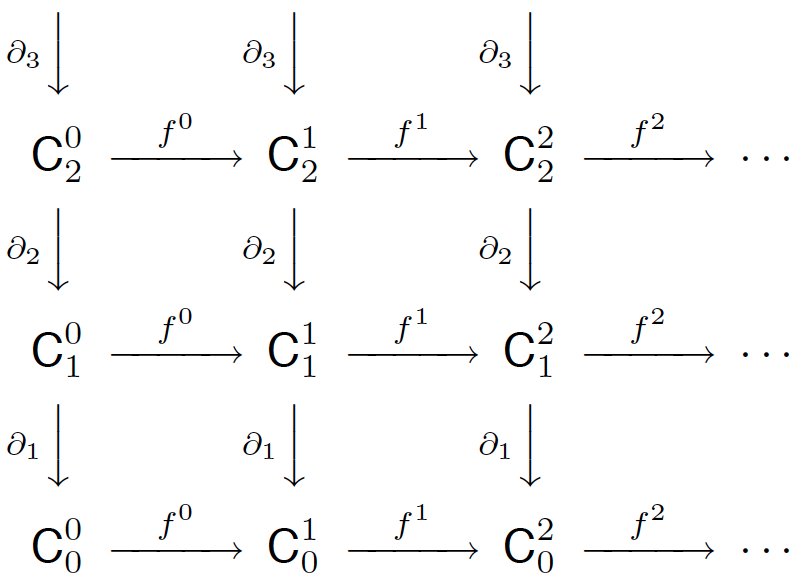 i, 1
i
i+1
i
H0    =  Z0 / ( B0         Z0 )
U
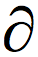 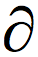 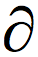 0
0
0
0
0
0
http://link.springer.com/article/10.1007%2Fs00454-004-1146-y
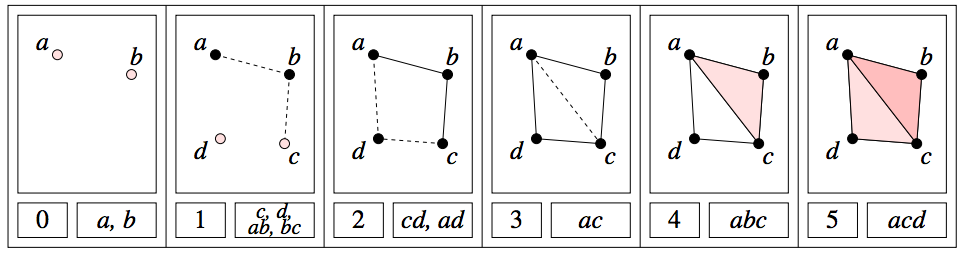 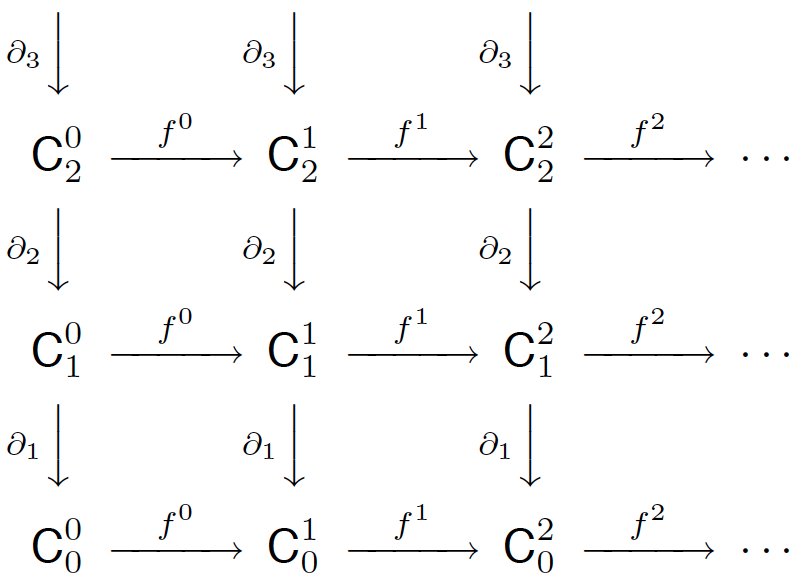 i, 2
i
i+2
i
H0    =  Z0 / ( B0         Z0 )
U
http://link.springer.com/article/10.1007%2Fs00454-004-1146-y
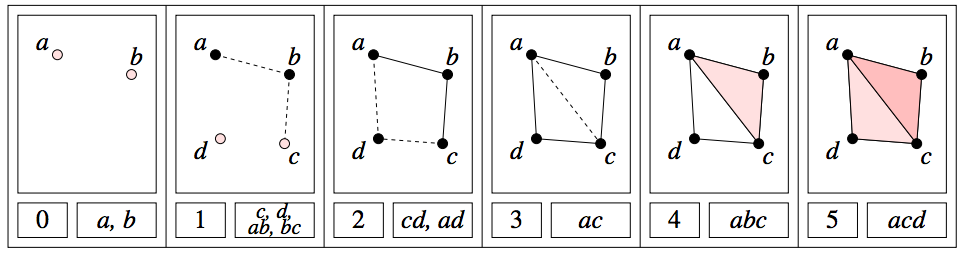 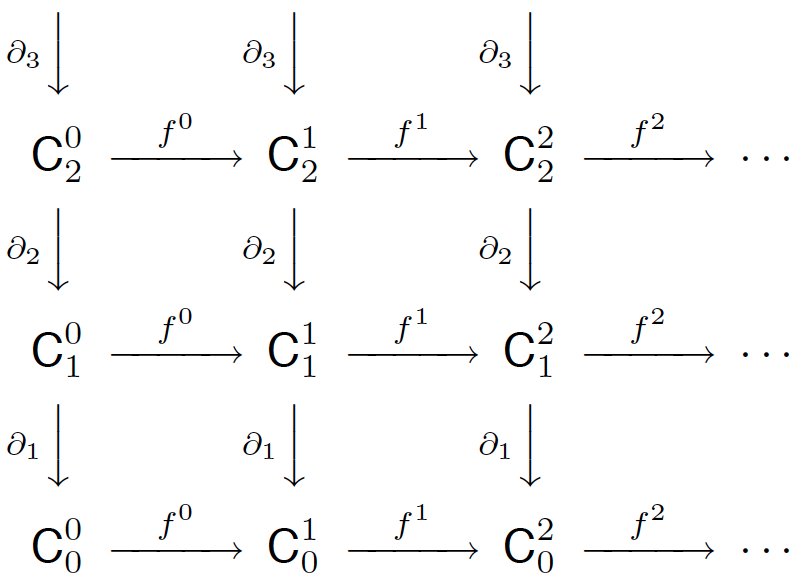 i, p
i
i+p
i
Hk    =  Zk / ( Bk         Zk )
U
p-persistent kth homology group:
http://link.springer.com/article/10.1007%2Fs00454-004-1146-y
C2      C1      C0
=
H1 = Z1/B1 = (kernel of      )/ (image of      )

				     null space of M1        
				   column space of M2

					<e1 + e2 + e3,  e4 + e5 + e6> 
					          <e4 + e5 + e6> 

Rank H1 = Rank Z1 – Rank B1  = 2 – 1 = 1
=
o1
o2
o1
o2
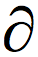 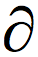 k+1
k
Ck+1       Ck      Ck-1 .                 Let s be a k-simplex

is a cycle if s is in  Zk   =  kernel of     k        
											   =   null space of Mk
I.e., s is a cycle if      (s)  = 0

is a boundary if s is in  Bk  =  image of     k+1
										=  column space of Mk+1
I.e., s is a boundary  if there exits t in Ck+1
													 					such that      (t)  = s
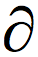 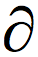 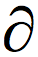 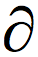 Topological Persistence and Simplification, 2002
Figure from:  Computing Persistent Homology, 2005
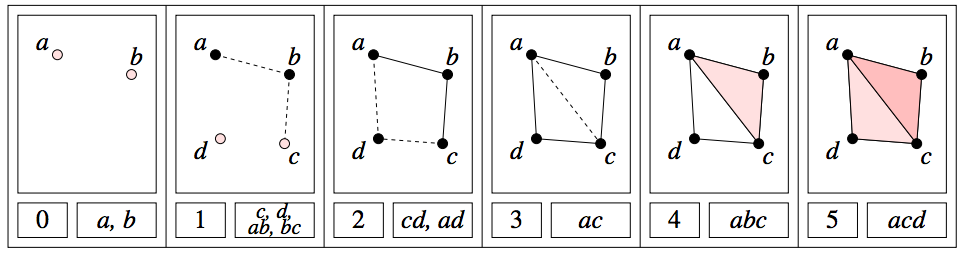 Let s be a k-simplex

is a positive simplex if it creates a cycle when it enters.

is a negative simplex if it destroys a cycle when it enters.
http://link.springer.com/article/10.1007%2Fs00454-004-1146-y
Computing Persistent Homology by Afra Zomorodian, Gunnar Carlsson
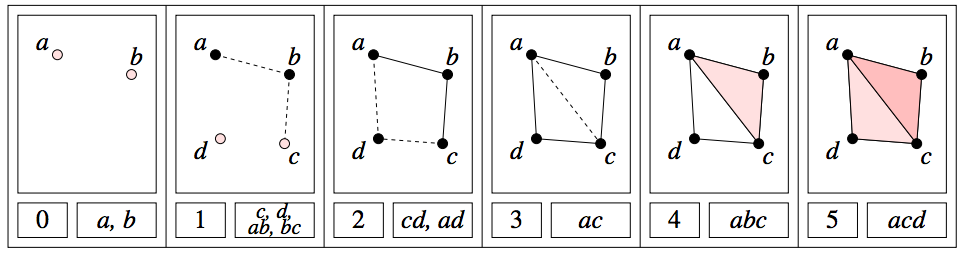 http://link.springer.com/article/10.1007%2Fs00454-004-1146-y
Computing Persistent Homology by Afra Zomorodian, Gunnar Carlsson
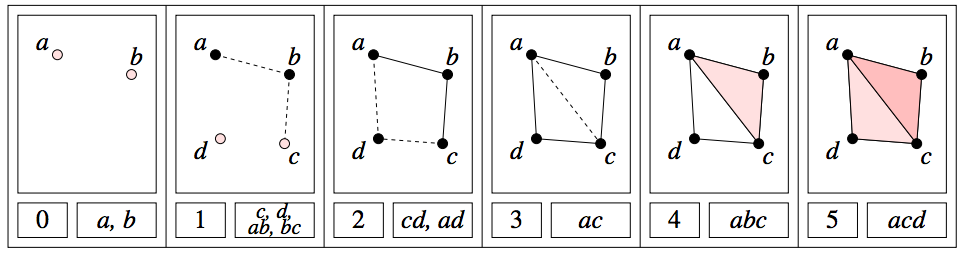 http://link.springer.com/article/10.1007%2Fs00454-004-1146-y
a0
b0
c1
d1
ab1
bc1
cd2
ad2
ac3
abc4
acd5
1
3
a0
b0
c1
d1
ab1
bc1
cd2
ad2
ac3
abc4
acd5
1
[
)
[
)
[
[
[
)
)
)
3
a0
b0
c1
d1
ab1
bc1
cd2
ad2
ac3
abc4
acd5
1
[
)
[
)
[
[
)
)
3
t0
t1
t2
t3
t4
t5
1
3
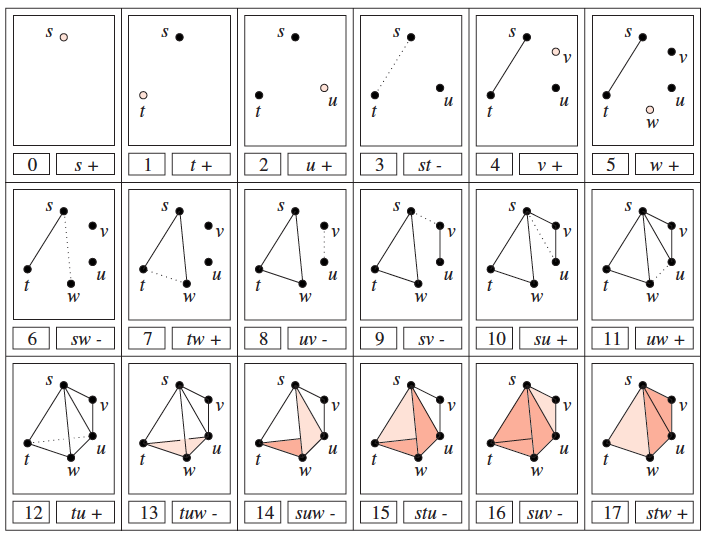 Topological Persistence and Simplification:link.springer.com/article/10.1007/s00454-002-2885-2
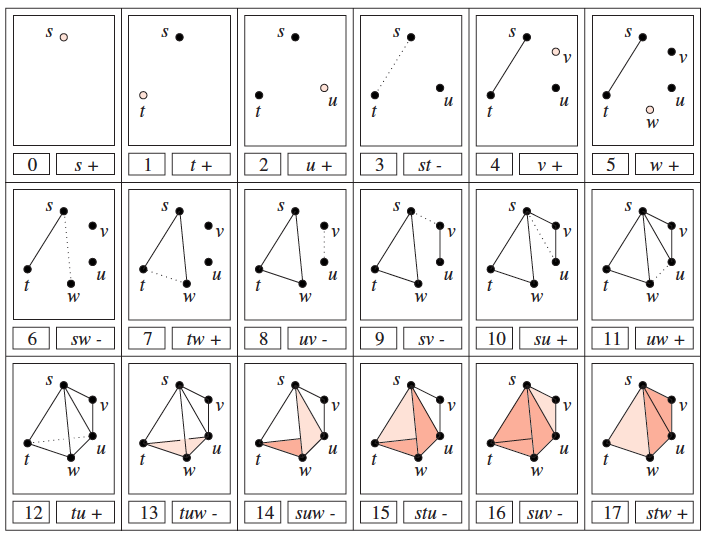 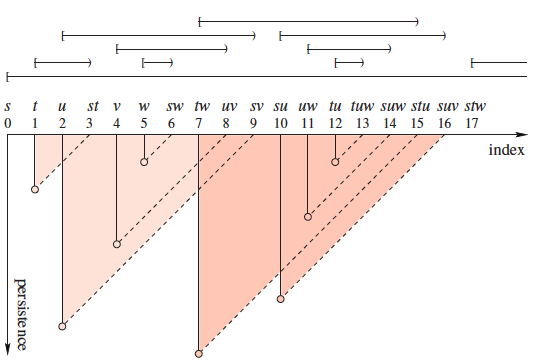 Topological Persistence and Simplification:link.springer.com/article/10.1007/s00454-002-2885-2
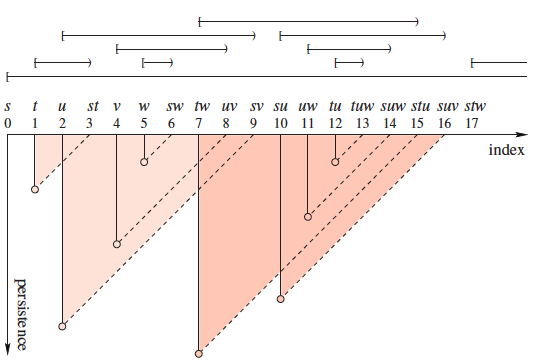 Topological Persistence and Simplification:link.springer.com/article/10.1007/s00454-002-2885-2